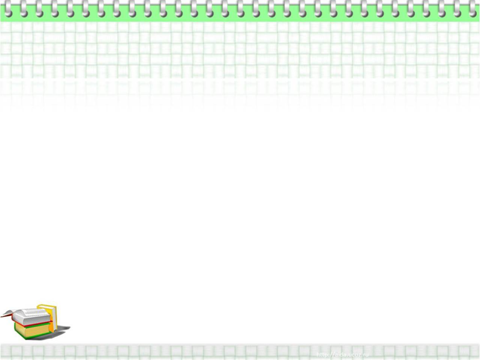 НОВОСИБИРСКАЯ ОБЛАСТЬ  МБОУ  ТОГУЧИНСКОГО  РАЙОНА «КИИКСКАЯ СРЕДНЯЯ ШКОЛА»
ПРОФЕССИОНАЛЬНЫЙ   
УРОВЕНЬ   ПЕДАГОГА
Образование — лицо разумаКей-Кавус
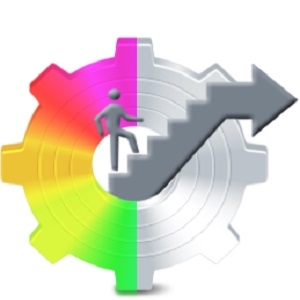 Составители:  Рагулина Л.Д. Богданова Н.Д.
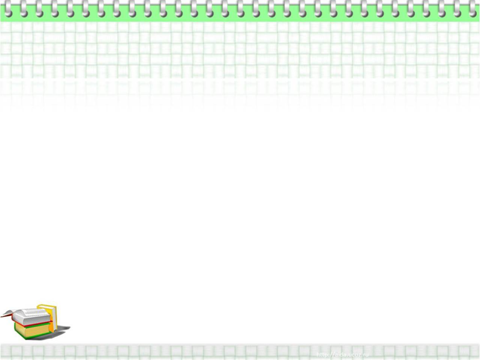 Трудовая    функция
«Общепедагогическая    функция.   Обучение»
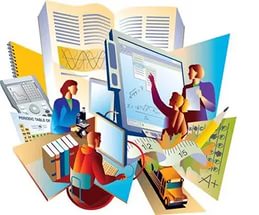 Слабая степень выраженности
 Участия в разработке и реализации программы развития  ОО
 Системы анализа эффективности учебных занятий и подходов к обучению
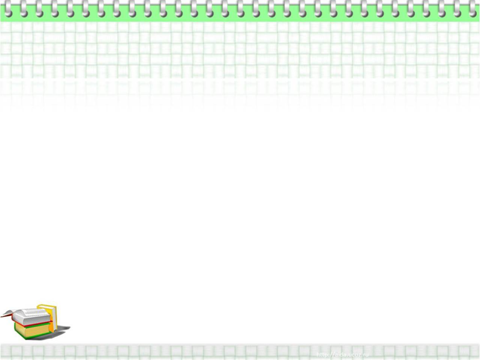 Трудовая    функция
«Воспитательная   деятельность»
Слабая степень выраженности
 Реализации современных форм и методов воспитательной работы
 Определения и принятия четких правил поведения обучающимися в соответствии с уставом ОО
 Использования конструктивных воспитательных усилий родителей детей
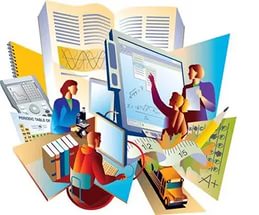 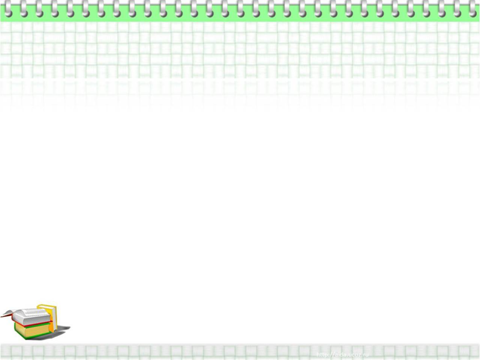 Трудовая    функция
«Развивающая деятельность»
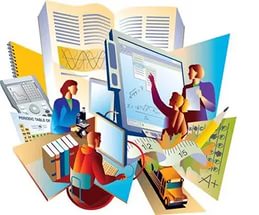 Слабая степень выраженности
 Освоение и применение  психолого-педагогических технологий
 Взаимодействие с другими специалистами в рамках психолого-медико-педагогического консилиума
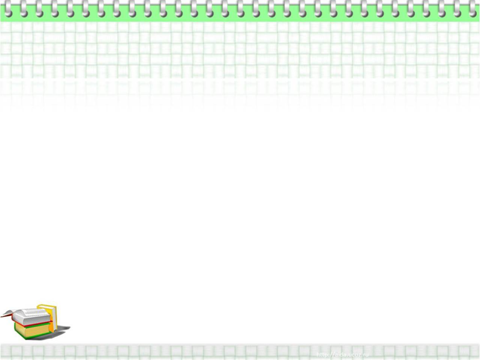 «Нравственные нормы»
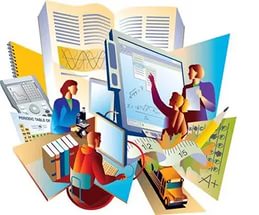 Слабая степень выраженности
 Осуществления  деятельности на высоком профессиональном уровне
 Учета особенностей психофизического развития детей и состояния их здоровья
 Стремления  быть образцом профессионализма
 Соблюдения культуру речи
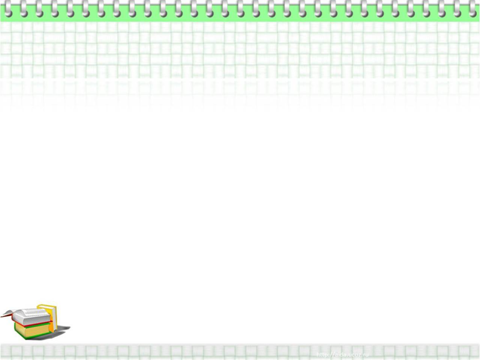 ИТОГИ    САМООЦЕНКИ   СООТВЕТСТВИЯ   ПЕДАГОГА   ПРОФЕССИОНАЛЬНОМУ   УРОВНЮ
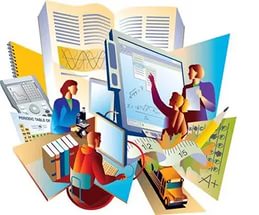 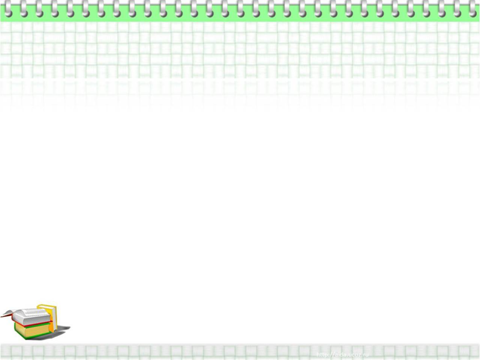 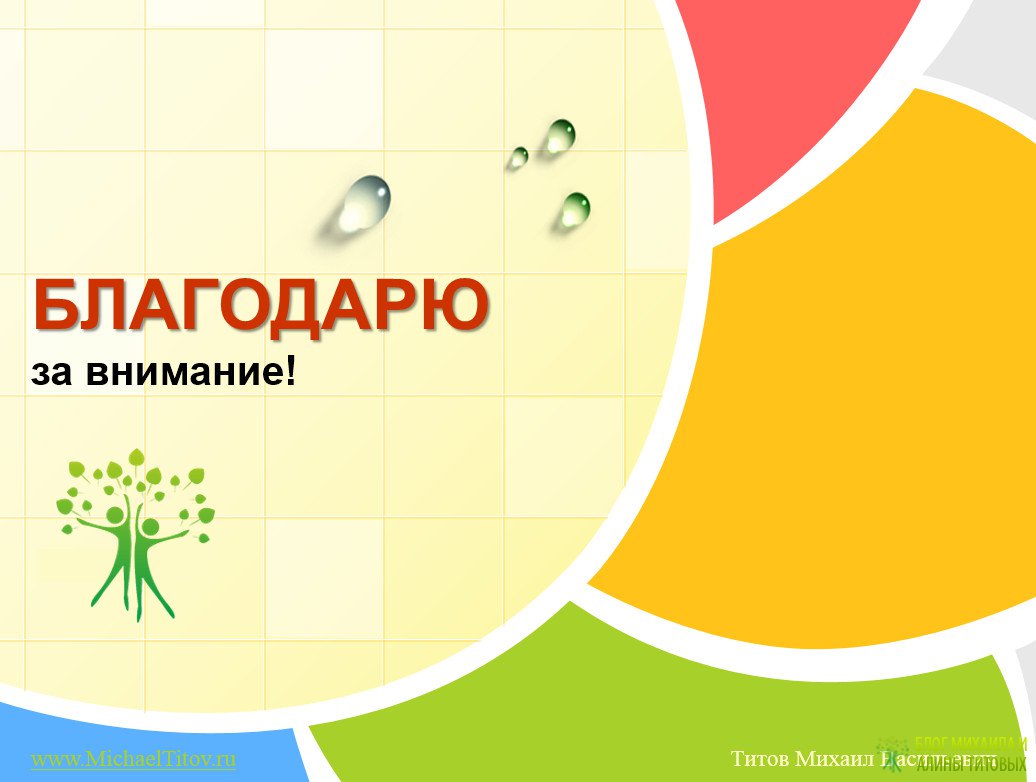 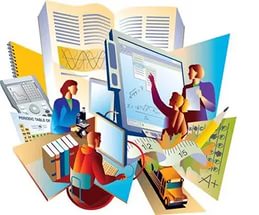